Harmony Of Scriptures & SciencePart 1
Text: Ps. 19:1; Is 40:8; Rom. 1:20
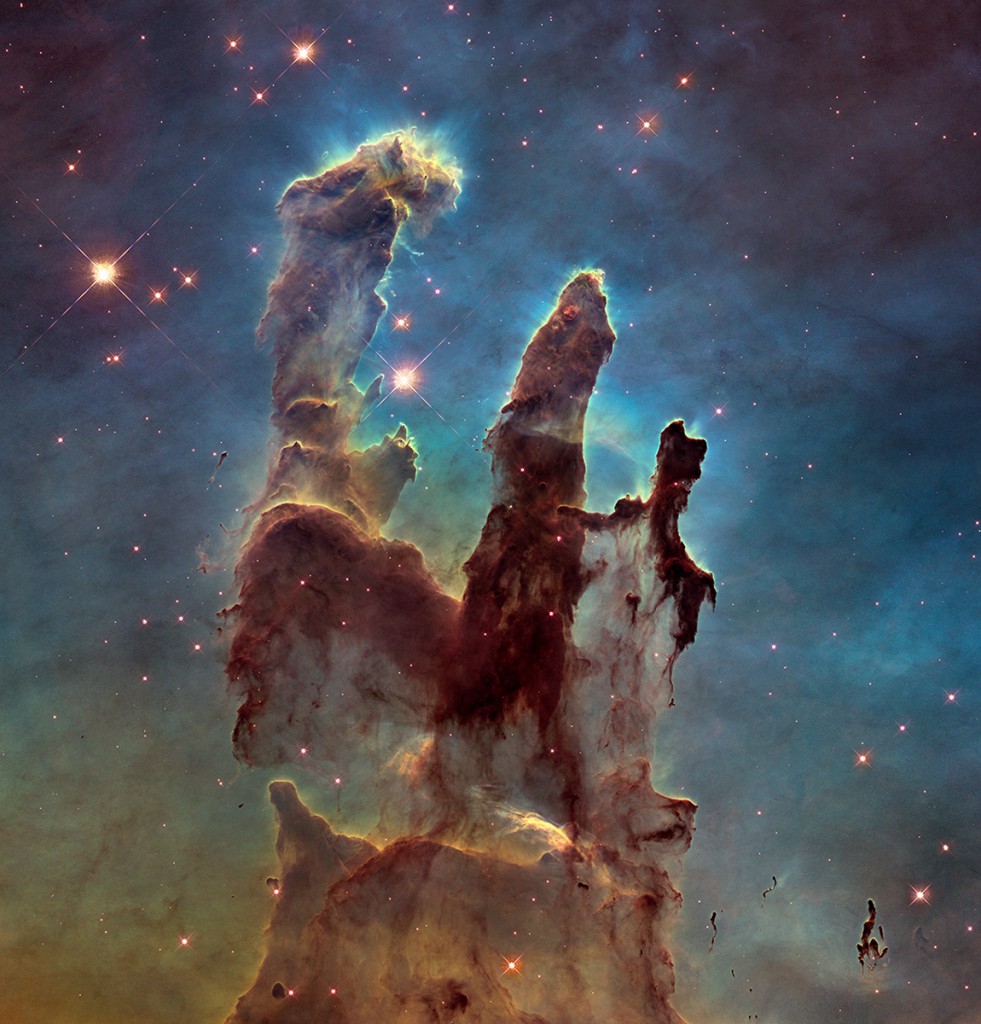 [Speaker Notes: Prepared by Nathan L Morrison
All Scripture given is from NASB unless otherwise stated!

For further study, or if questions, please Call: 804-277-1983 or Visit: www.courthousechurchofcrist.com

Image: “Pillars of Creation” in the Eagle Nebula taken by the Hubbble Telescope in 2014]
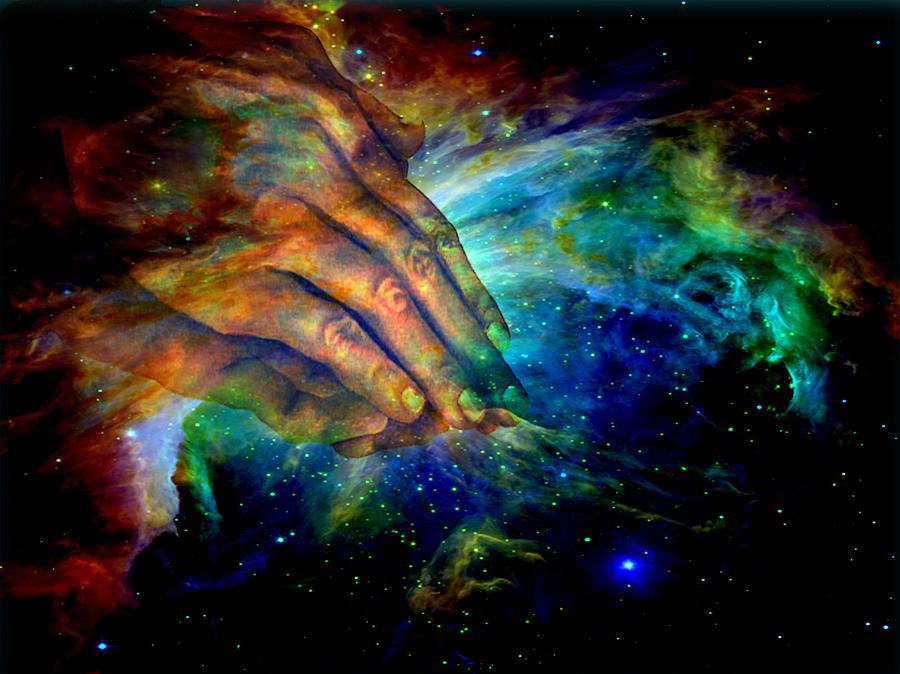 Harmony Of Scriptures & Science
PART 1
Harmony Of Scriptures & Science Part 1
[Speaker Notes: Image Top-Right: Painting, “Hands of Creation,” by Evelyn Patrick]
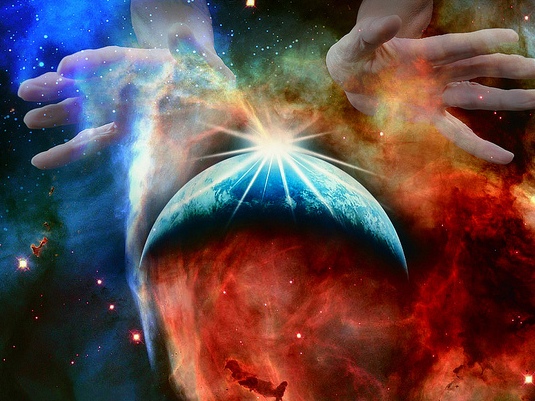 Intro (Part 1)
Psalm 19:1 For the choir director. A Psalm of David.
1. The heavens are telling of the glory of God; And their expanse is declaring the work of His hands.
Harmony Of Scriptures & Science Part 1
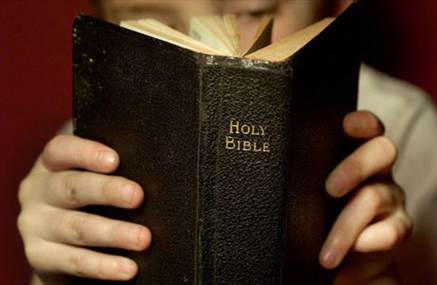 Intro
Is. 40:8
8.  The grass withers, the flower fades, but the word of our God will stand forever.
Harmony Of Scriptures & Science Part 1
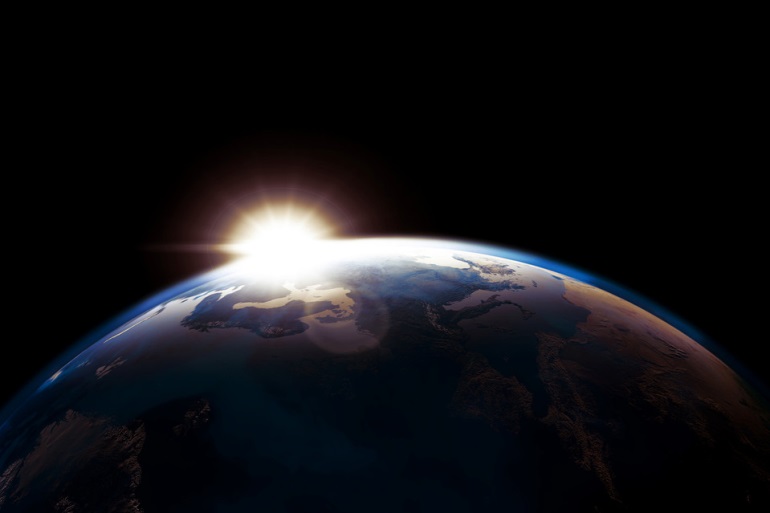 Intro
Rom. 1:20
20.  For since the creation of the world His invisible attributes, His eternal power and divine nature, have been clearly seen, being understood through what has been made, so that they are without excuse.
Harmony Of Scriptures & Science Part 1
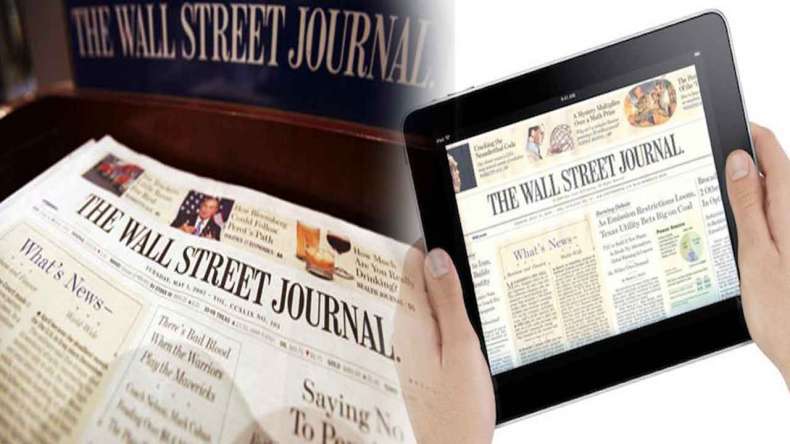 Intro
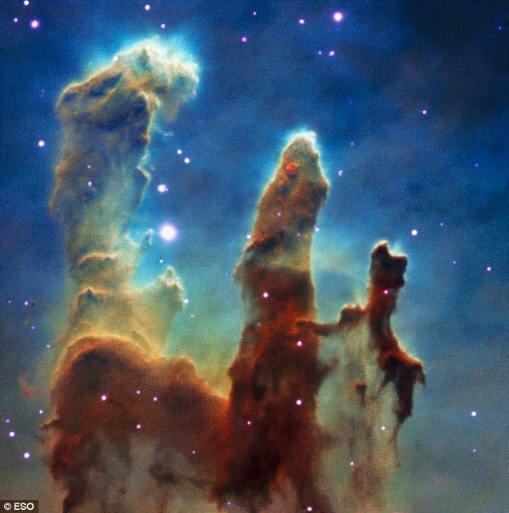 Wall Street Journal article 12/25/14, Science Increasingly Makes the Case for God by Eric Mataxas
In 1966 Astronomer Carl Sagan announced that there were two important criteria for a planet to support life: The right kind of star, and a planet the right distance from that star.
The government funded a research group called “Search for Extraterrestrial Intelligence” (SETI) in the 1960’s to find life.
Harmony Of Scriptures & Science Part 1
[Speaker Notes: Science Increasingly Makes the Case for God, Wall Street Journal Article by Eric Mataxas, 12/25/14: http://www.wsj.com/articles/eric-metaxas-science-increasingly-makes-the-case-for-god-1419544568

Image Top-Right: “Pillars of Creation” in the Eagle Nebula taken by the Hubbble Telescope in 1995]
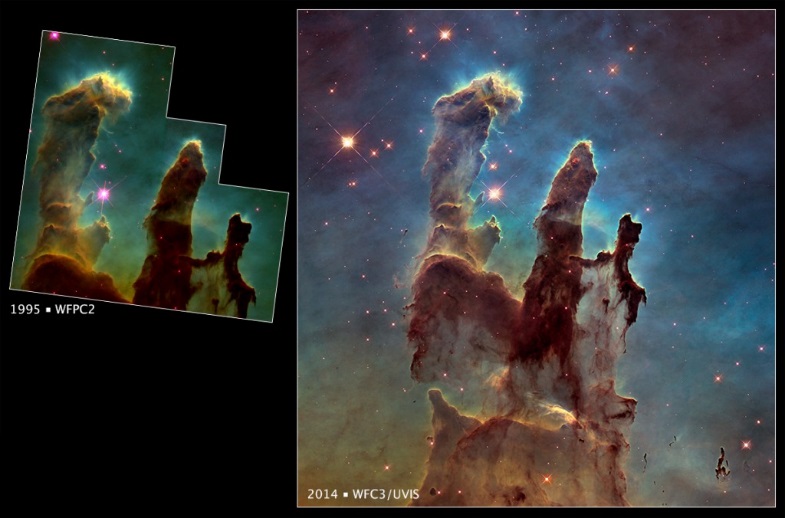 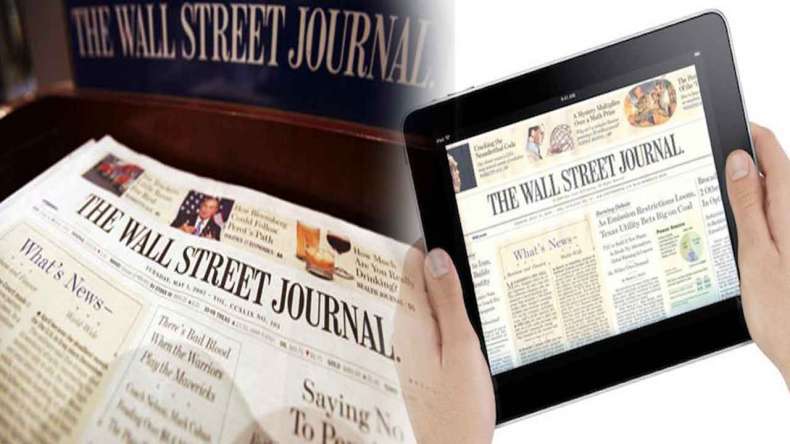 Intro
2014
1995
Wall Street Journal article 12/25/14, Science Increasingly Makes the Case for God by Eric Mataxas
Over the years our knowledge of the universe increased – It became clear that there were far more factors necessary for life than Sagan supposed!

Congress defunded SETI in 1993, but the search continues with private funds!
Harmony Of Scriptures & Science Part 1
[Speaker Notes: Science Increasingly Makes the Case for God, Wall Street Journal Article by Eric Mataxas, 12/25/14: http://www.wsj.com/articles/eric-metaxas-science-increasingly-makes-the-case-for-god-1419544568

Image Top-Right: “Pillars of Creation” in the Eagle Nebula taken by the Hubbble Telescope in 1995 compared to the photo from 2014]
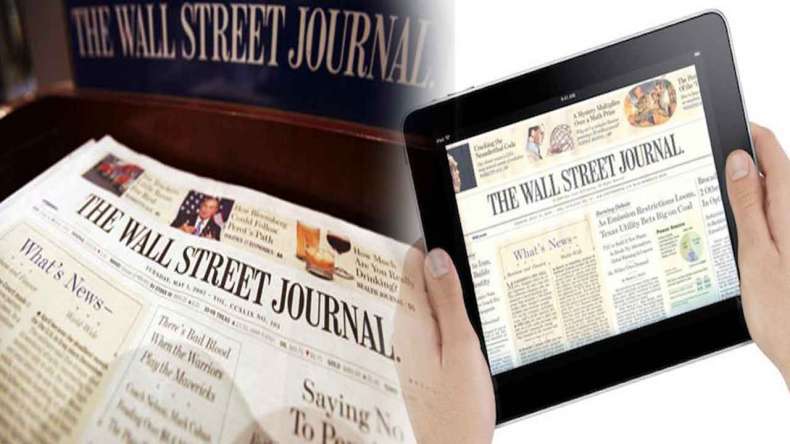 Intro
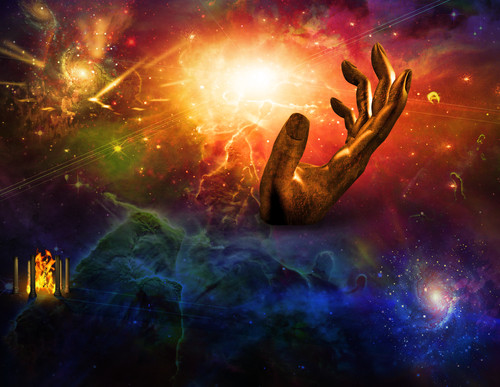 Wall Street Journal article 12/25/14, Science Increasingly Makes the Case for God by Eric Mataxas
Sagan’s two parameters grew to 10 and then 20 and then 50. The number dropped to a few thousand planets and kept on plummeting
As factors continued to be discovered, the number of possible planets hit zero, and kept going. Probability said that even we shouldn’t be here!
Harmony Of Scriptures & Science Part 1
[Speaker Notes: Science Increasingly Makes the Case for God, Wall Street Journal Article by Eric Mataxas, 12/25/14: http://www.wsj.com/articles/eric-metaxas-science-increasingly-makes-the-case-for-god-1419544568

Image Top-Right: Depiction of the “Pillars of Creation” as the “Hand of God”]
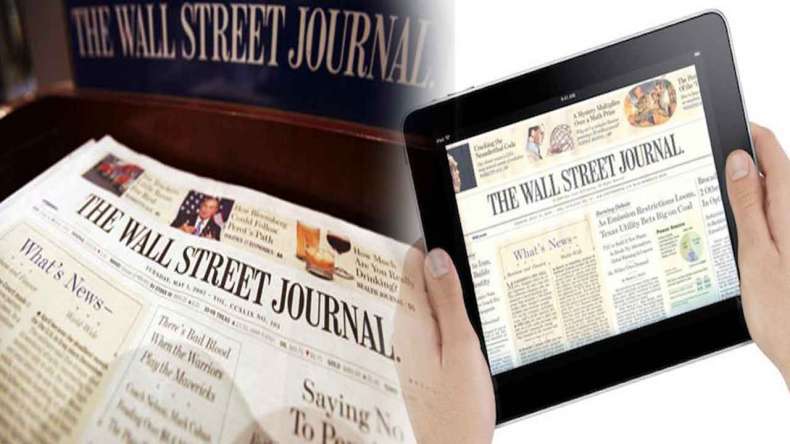 Intro
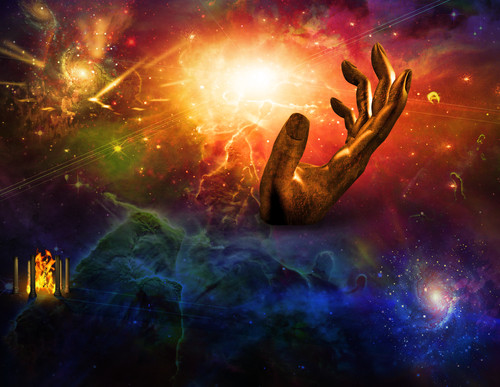 Wall Street Journal article 12/25/14, Science Increasingly Makes the Case for God by Eric Mataxas
Today there are more than 200 known parameters necessary for a planet to support life—every single one of which must be perfectly met, or the whole thing falls apart!
Harmony Of Scriptures & Science Part 1
[Speaker Notes: Science Increasingly Makes the Case for God, Wall Street Journal Article by Eric Mataxas, 12/25/14: http://www.wsj.com/articles/eric-metaxas-science-increasingly-makes-the-case-for-god-1419544568

Image Top-Right: Depiction of the “Pillars of Creation” as the “Hand of God”]
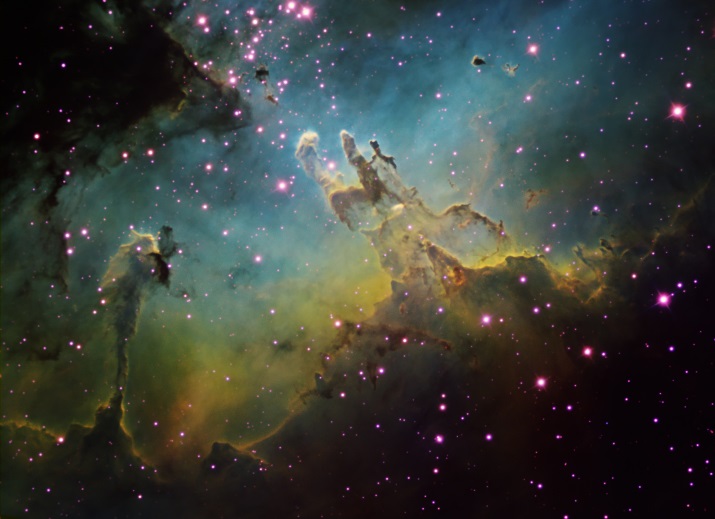 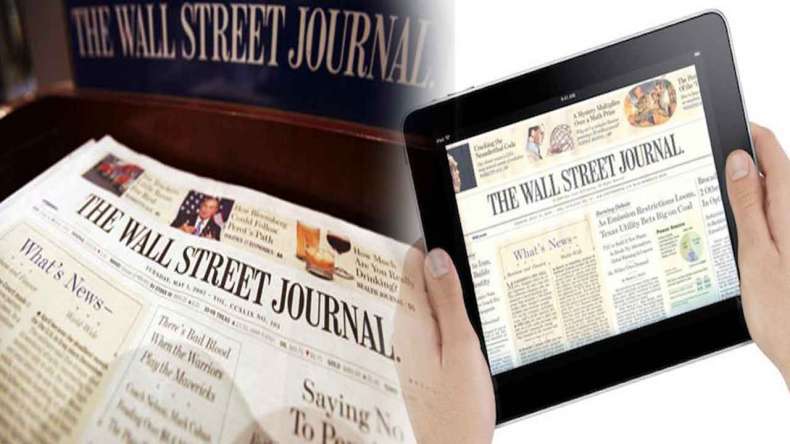 Intro
Wall Street Journal article 12/25/14, Science Increasingly Makes the Case for God by Eric Mataxas
“A common-sense interpretation of the facts suggests that a super-intellect has monkeyed with the physics, as well as with chemistry and biology . . . . The numbers one calculates from the facts seem to me so overwhelming as to put this conclusion almost beyond question” – Fred Hoyle (Astronomer who coined the term “big bang,” also said his atheism was “greatly shaken” at these developments)
Harmony Of Scriptures & Science Part 1
[Speaker Notes: Science Increasingly Makes the Case for God, Wall Street Journal Article by Eric Mataxas, 12/25/14: http://www.wsj.com/articles/eric-metaxas-science-increasingly-makes-the-case-for-god-1419544568

Image Top-Right: “Pillars of Creation” in the Eagle Nebula taken by the Hubbble Telescope, 1995: Whole Nebula]
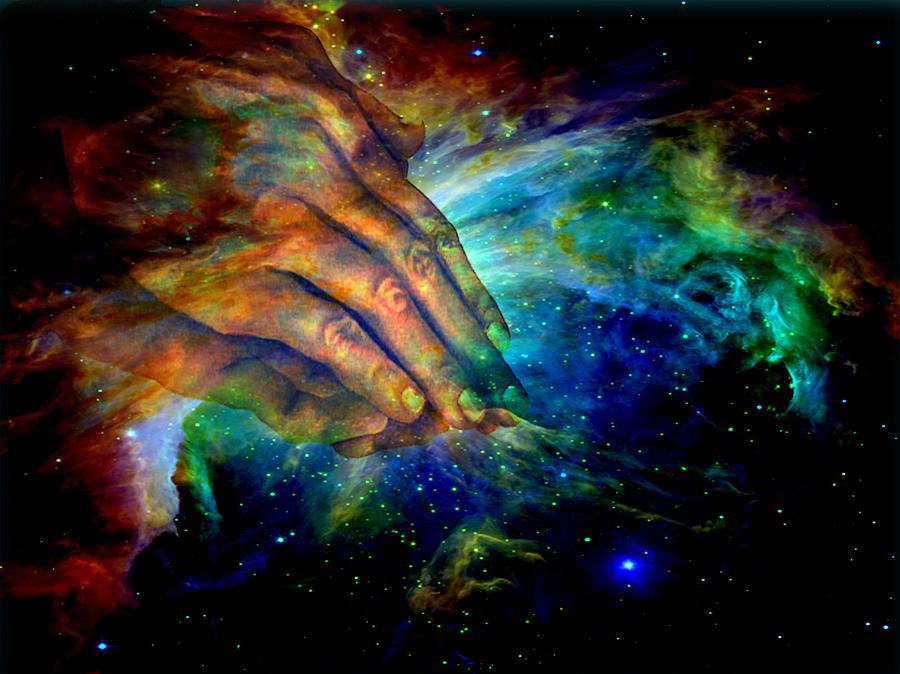 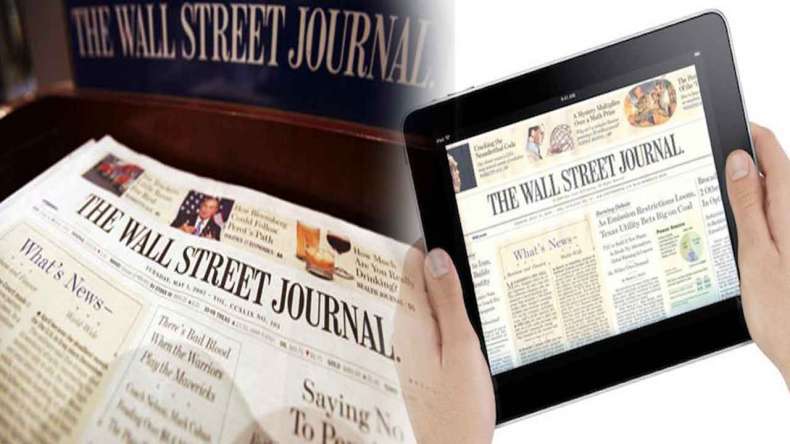 Intro
Wall Street Journal article 12/25/14, Science Increasingly Makes the Case for God by Eric Mataxas
“The appearance of design is overwhelming” – Paul Davies (Theoretical physicist)
“The more we get to know about our universe, the more the hypothesis that there is a Creator . . . gains in credibility as the best explanation of why we are here” – Dr. John Lennox (Oxford professor)
Harmony Of Scriptures & Science Part 1
[Speaker Notes: Science Increasingly Makes the Case for God, Wall Street Journal Article by Eric Mataxas, 12/25/14: http://www.wsj.com/articles/eric-metaxas-science-increasingly-makes-the-case-for-god-1419544568

Image Top-Right: Painting, “Hands of Creation,” by Evelyn Patrick]
Intro
Doesn’t have to be a choice between God or science!
If the Bible is a revelation from God, we should expect it to be accurate where it touches upon scientific matters:
Scriptures may come into conflict with scientific theories, but they are in harmony with every known fact of science.
Throughout time, Science had to “catch up” with God’s word!
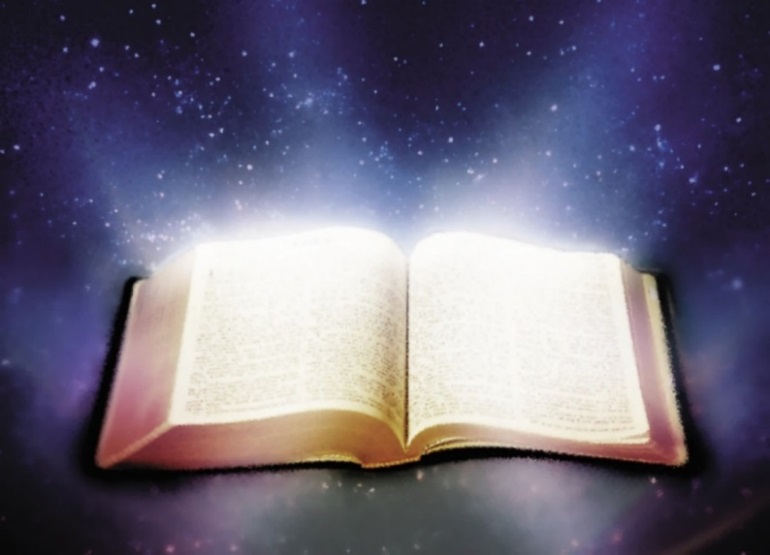 Harmony Of Scriptures & Science Part 1
Intro
We can choose God and enjoy science knowing God is in
science and has told man these truths in His word 
from the beginning!
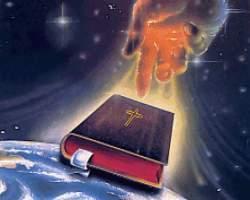 We can see God in science as He has provided the Creator’s Handbook to Science in His word!
Harmony Of Scriptures & Science Part 1
5 Terms of the Universe
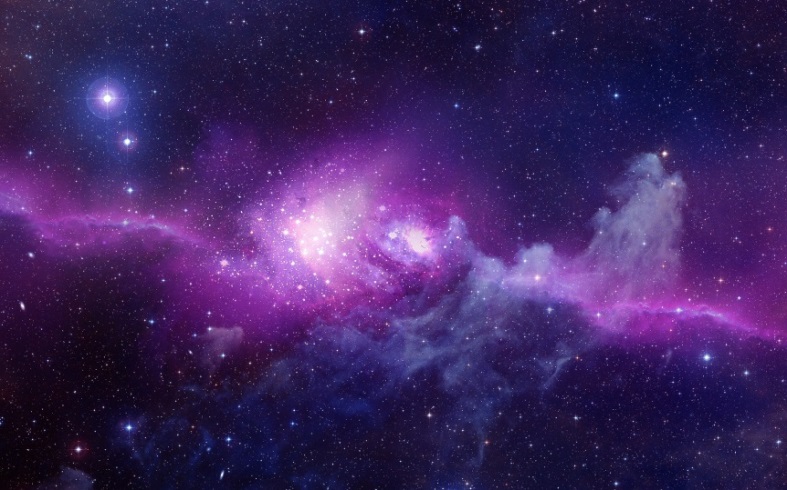 Gen. 1:1-2
1.  In the beginning God created the heavens and the earth.
2.  The earth was formless and void, and darkness was over the surface of the deep, and the Spirit of God was moving over the surface of the waters.
Harmony Of Scriptures & Science Part 1
[Speaker Notes: 5 Terms of the Universe: http://www.spaceandmotion.com/cosmos-space-time-matter-motion.htm]
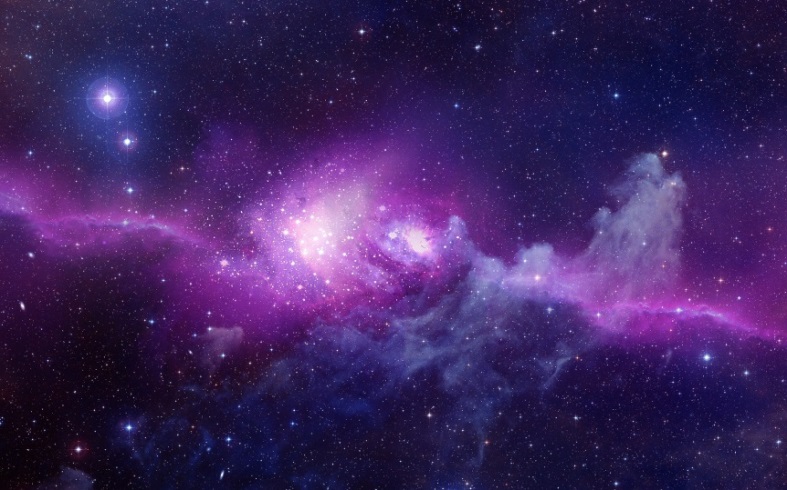 5 Terms of the Universe
Science expresses the universe in five terms: time, space, matter, power, and motion. 
“In the beginning [time] God created [power] the heavens [space] and the earth [matter] . . . And the Spirit of God was moving [motion] over the surface of the waters.” 
The first thing God tells man is that He controls all aspects of the universe!
Harmony Of Scriptures & Science Part 1
[Speaker Notes: 5 Terms of the Universe: http://www.spaceandmotion.com/cosmos-space-time-matter-motion.htm]
1st Law of Thermodynamics
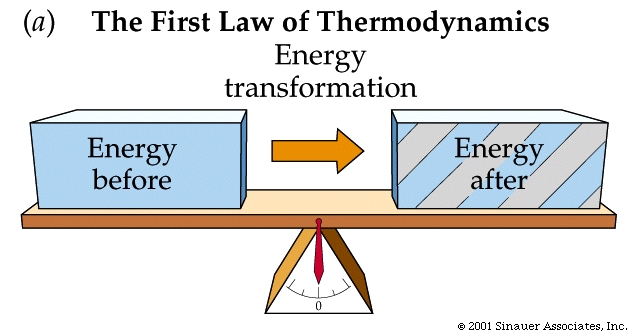 Gen. 2:1
1.  Thus the heavens and the earth were completed, and all their hosts.
Harmony Of Scriptures & Science Part 1
[Speaker Notes: 1st Law of Thermodynamics: http://en.wikipedia.org/wiki/1st_law_of_thermodynamics

http://www.evidencebible.com/witnessingtool/scientificfactsintheBible.shtml]
1st Law of Thermodynamics
H3615 kâlâh: past definite tense for the verb “completed” (NKJ: “finished”), indicating an action completed in the past, never again to occur.
1st Law of Thermodynamics (1800’s): “That neither matter nor energy can be either created or destroyed.” There is no “creation” ongoing today.
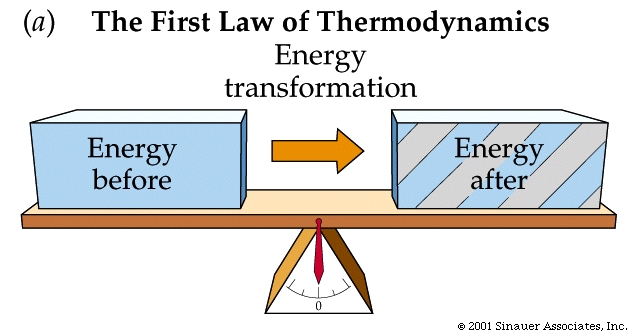 Harmony Of Scriptures & Science Part 1
[Speaker Notes: 1st Law of Thermodynamics: http://en.wikipedia.org/wiki/1st_law_of_thermodynamics

http://www.evidencebible.com/witnessingtool/scientificfactsintheBible.shtml]
Female “Seed of Life”
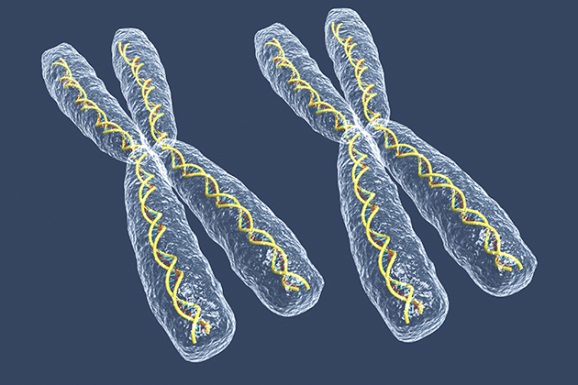 Gen. 3:15
15.  And I will put enmity Between you and the woman, And between your seed and her seed; He shall bruise you on the head, And you shall bruise him on the heel."
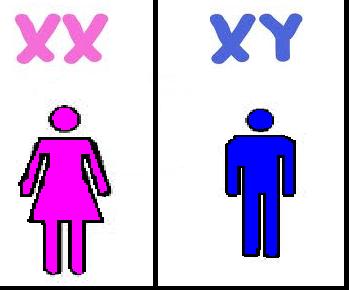 Harmony Of Scriptures & Science Part 1
[Speaker Notes: Female “Seed of Life”: http://www.custance.org/Library/SOTW/Part_II/chapter15.html; http://en.wikipedia.org/wiki/Hermann_Henking]
Female “Seed of Life”
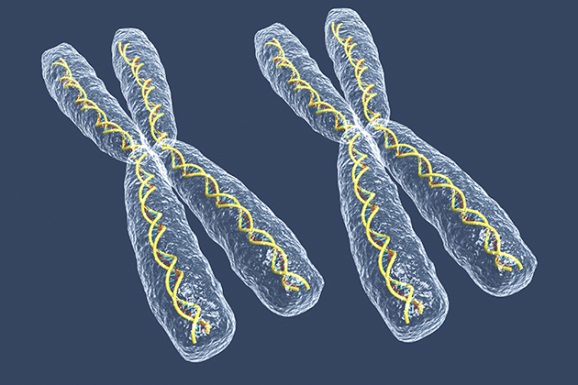 This was not common knowledge until late 1800’s. It was widely believed that only the male possessed the “seed of life” and that the woman was nothing more than a glorified incubator!
The X chromosome (gender distinction) was discovered to be special in 1890 by Hermann Henking, and that women possess two X chromosomes in the ovum later in the 1900’s!
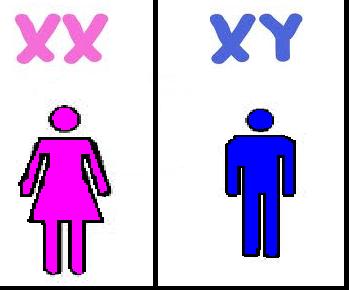 Harmony Of Scriptures & Science Part 1
[Speaker Notes: Female “Seed of Life”: http://www.custance.org/Library/SOTW/Part_II/chapter15.html; http://en.wikipedia.org/wiki/Hermann_Henking]
Life in the Blood
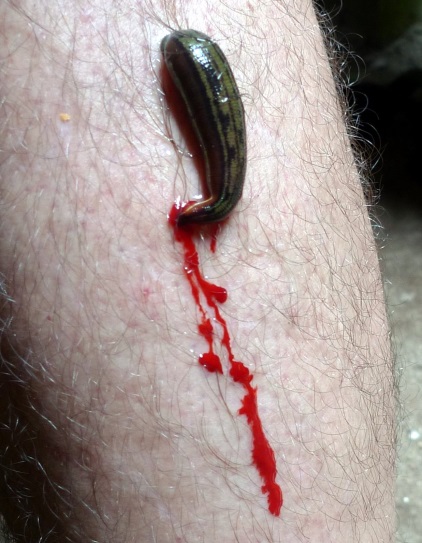 Gen. 9:4
4.  "Only you shall not eat flesh with its life, that is, its blood.
Harmony Of Scriptures & Science Part 1
[Speaker Notes: Life is in the Blood/Bloodletting: http://en.wikipedia.org/wiki/Pierre_Charles_Alexandre_Louis; http://www.pbs.org/wnet/redgold/basics/bloodlettinghistory.html; Childbed Fever: A scientific biography of Ignaz Semmelweis, by Codell K. & Barbara R. Carter, 2005]
Life in the Blood
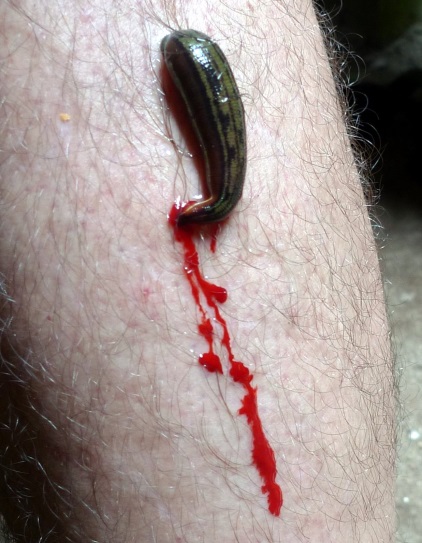 “Bloodletting” was standard practice for over 3,000 years and many died because of the practice! 
1830’s: Pierre-Charles-Alexandre Louis (1787–1872) began raising concerns about bloodletting; by the end of the 1800’s, the practice ended – Scientists now know: “Life is in the blood!”
Harmony Of Scriptures & Science Part 1
[Speaker Notes: Life is in the Blood/Bloodletting: http://en.wikipedia.org/wiki/Pierre_Charles_Alexandre_Louis; http://www.pbs.org/wnet/redgold/basics/bloodlettinghistory.html; Childbed Fever: A scientific biography of Ignaz Semmelweis, by Codell K. & Barbara R. Carter, 2005]
Circumcision on 8th Day
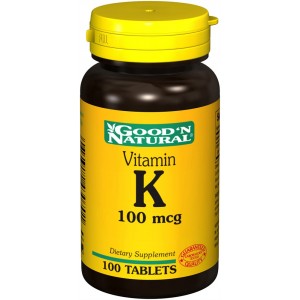 Gen. 17:12
12.  "And every male among you who is eight days old shall be circumcised throughout your generations, a servant who is born in the house or who is bought with money from any foreigner, who is not of your descendants.
Harmony Of Scriptures & Science Part 1
[Speaker Notes: Circumcision on 8th Day: http://en.wikipedia.org/wiki/Vitamin_K#History_of_discovery; http://en.wikipedia.org/wiki/Carl_Peter_Henrik_Dam; None of These Diseases by S.I. McMillen, M.D., p. 93, 1984]
Circumcision on 8th Day
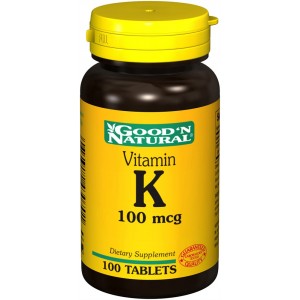 Medical science has discovered that this is when the human body’s immune system is at its peak (Henrik Dam, 1939, who named it “Vitamin K”).
On the 8th day, the amount of prothrombin present actually is elevated above one-hundred percent of normal—and is the only day in the male’s life in which this will be the case under normal conditions!
Harmony Of Scriptures & Science Part 1
[Speaker Notes: Circumcision on 8th Day: http://en.wikipedia.org/wiki/Vitamin_K#History_of_discovery; http://en.wikipedia.org/wiki/Carl_Peter_Henrik_Dam; None of These Diseases by S.I. McMillen, M.D., p. 93, 1984]
Hand-washing in Running Water
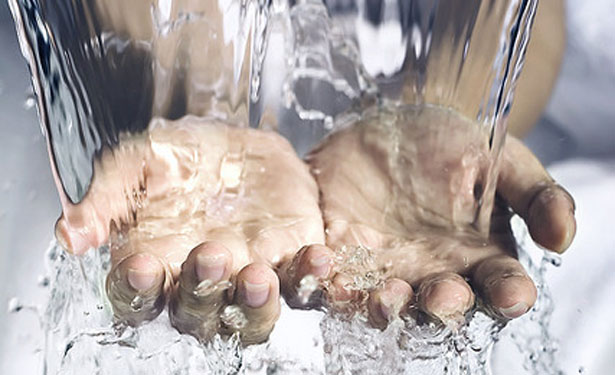 Lev. 15:13
13.  'Now when the man with the discharge becomes cleansed from his discharge, then he shall count off for himself seven days for his cleansing; he shall then wash his clothes and bathe his body in running water and will become clean.
Harmony Of Scriptures & Science Part 1
[Speaker Notes: Hand-washing in Running Water: http://en.wikipedia.org/wiki/Ignaz_Semmelweis; http://en.wikipedia.org/wiki/Louis_Pasteur]
The presence of microscopic diseases was unknown (till 1860’s) so doctors washed their hands in a basin of still water, spreading diseases! 
1845: The work of Dr. Ignaz Semmelweis (1818-1865), and later Louis Pasteur (1822–1895) ended such practices!
Hand-washing in Running Water
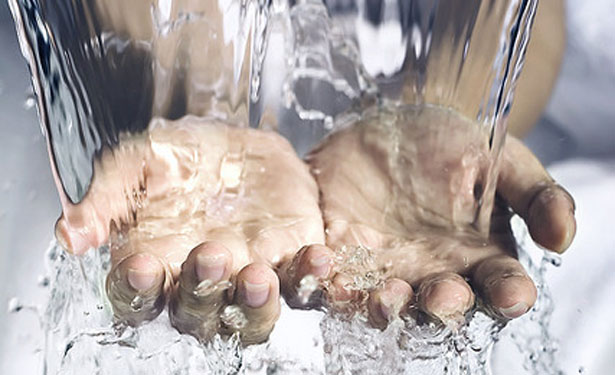 Harmony Of Scriptures & Science Part 1
[Speaker Notes: Hand-washing in Running Water: http://en.wikipedia.org/wiki/Ignaz_Semmelweis; http://en.wikipedia.org/wiki/Louis_Pasteur]
Suspension of the Earth in Space
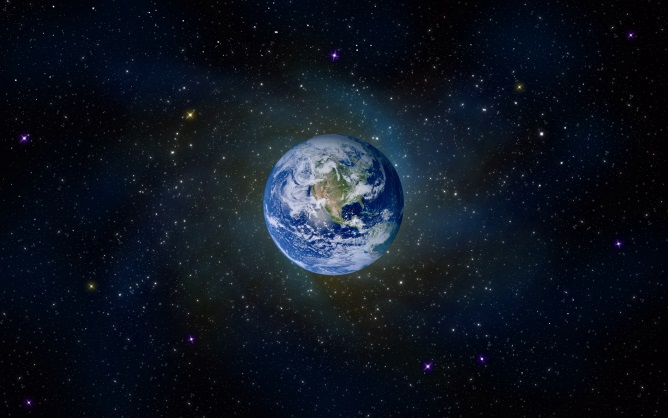 Job 26:7
7.  He stretches out the north over the void and hangs the earth on nothing.
Harmony Of Scriptures & Science Part 1
[Speaker Notes: Suspension of the Earth: http://en.wikipedia.org/wiki/Ptolemaic_System#Ptolemaic_system; http://en.wikipedia.org/wiki/Copernican_system]
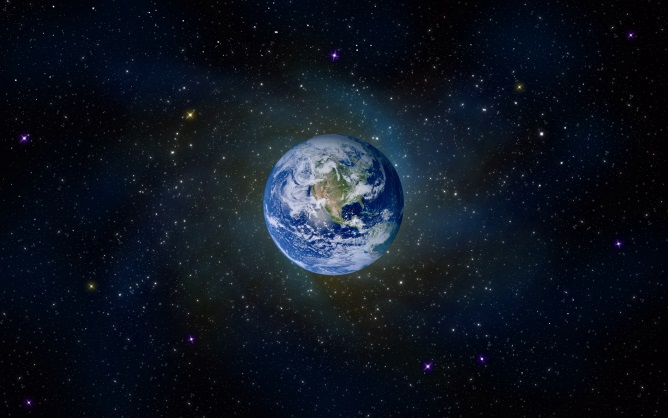 Suspension of the Earth in Space
90-168 AD: Ptolemaic System: Planets & Sun revolve around Earth
1473-1543 AD: Copernican System: Planets revolve around Sun
1610 AD: Proven through telescope by Galileo (1564-1642)
Harmony Of Scriptures & Science Part 1
[Speaker Notes: Suspension of the Earth: http://en.wikipedia.org/wiki/Ptolemaic_System#Ptolemaic_system; http://en.wikipedia.org/wiki/Copernican_system]
Air Has Weight
Job 28:25
25.  "When He imparted weight to the wind And meted out the waters by measure,
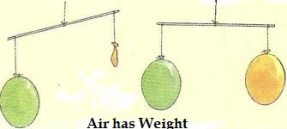 Harmony Of Scriptures & Science Part 1
[Speaker Notes: Air Has Weight: http://superbeefy.com/who-discovered-air-pressure-and-that-the-atmosphere-has-weight-and-presses-down-on-us/; https://en.wikipedia.org/wiki/Evangelista_Torricelli
http://www.kids-fun-science.com/air-pressure-experiments.html]
Air Has Weight
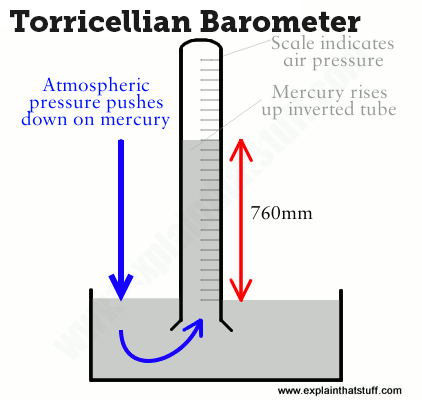 In 1643 Italian physicist Evangelista Torricelli (1608–1647) discovered atmospheric pressure and created the barometer! 
Atmospheric Pressure weighs 14.7 lb/sq. in. 
God not only said through Job that air had weight but that God (the Creator) set the weight!
Harmony Of Scriptures & Science Part 1
[Speaker Notes: Air Has Weight: http://superbeefy.com/who-discovered-air-pressure-and-that-the-atmosphere-has-weight-and-presses-down-on-us/; https://en.wikipedia.org/wiki/Evangelista_Torricelli
http://www.kids-fun-science.com/air-pressure-experiments.html]
Harmony of Scripture & Science
Harmony Of Scriptures & Science Part 1
[Speaker Notes: Resources:

Science Increasingly Makes the Case for God, Wall Street Journal Article by Eric Mataxas, 12/25/14: http://www.wsj.com/articles/eric-metaxas-science-increasingly-makes-the-case-for-god-1419544568

http://www.evidencebible.com/witnessingtool/scientificfactsintheBible.shtml

•	5 Terms of the Universe: http://www.spaceandmotion.com/cosmos-space-time-matter-motion.htm
•	1st Law of Thermodynamics: http://en.wikipedia.org/wiki/1st_law_of_thermodynamics
•	Female “Seed of Life”: http://www.custance.org/Library/SOTW/Part_II/chapter15.html; http://en.wikipedia.org/wiki/Hermann_Henking
•	Life is in the Blood/Bloodletting: http://en.wikipedia.org/wiki/Pierre_Charles_Alexandre_Louis; http://www.pbs.org/wnet/redgold/basics/bloodlettinghistory.html; Childbed Fever: A scientific biography of Ignaz Semmelweis, by Codell K. & Barbara R. Carter, 2005 
•	Circumcision on 8th Day: http://en.wikipedia.org/wiki/Vitamin_K#History_of_discovery; http://en.wikipedia.org/wiki/Carl_Peter_Henrik_Dam; None of These Diseases by S.I. McMillen, M.D., p. 93, 1984
•	Hand-washing in Running Water: http://en.wikipedia.org/wiki/Ignaz_Semmelweis; http://en.wikipedia.org/wiki/Louis_Pasteur 
•	Suspension of the Earth: http://en.wikipedia.org/wiki/Ptolemaic_System#Ptolemaic_system; http://en.wikipedia.org/wiki/Copernican_system 
•	Air Has Weight: http://superbeefy.com/who-discovered-air-pressure-and-that-the-atmosphere-has-weight-and-presses-down-on-us/; https://en.wikipedia.org/wiki/Evangelista_Torricelli;  http://www.kids-fun-science.com/air-pressure-experiments.html 
•	Water Cycle: http://en.wikipedia.org/wiki/Raoult%27s_law; http://en.wikipedia.org/wiki/Fran%C3%A7ois-Marie_Raoult ; http://ga.water.usgs.gov/edu/watercycle.html 
•	Earth’s Axis: http://en.wikipedia.org/wiki/Foucault_Pendulum; http://en.wikipedia.org/wiki/L%C3%A9on_Foucault 
•	Paths of the Seas: http://en.wikipedia.org/wiki/Matthew_Fontaine_Maury 
•	Sun’s Ecliptic Path: http://en.wikipedia.org/wiki/Ecliptic; http://en.wikipedia.org/wiki/Ecliptic_coordinate_system; http://earthsky.org/space/what-is-the-ecliptic
•	Earth is a Circle: http://en.wikipedia.org/wiki/Ferdinand_Magellan ;  https://en.wikipedia.org/wiki/Juan_Sebasti%C3%A1n_Elcano 
•	Universe Expansion: http://www.bbc.com/news/science-environment-15165371; Nobel physics prize honors accelerating Universe find; BBC News; October 4, 2011; http://en.wikipedia.org/wiki/Accelerating_universe; Image at: http://www.universetoday.com/89449/accelerating-expansion-of-universe-discovery-wins-2011-noble-prize-in-physics/
•	Underwater Mountains: http://en.wikipedia.org/wiki/Underwater_mountain_range; http://www.marianatrench.com/; http://en.wikipedia.org/wiki/Mariana_Trench 
•	2nd Law of Thermodynamics: http://en.wikipedia.org/wiki/Second_law_of_thermodynamics; http://en.wikipedia.org/wiki/Nicolas_L%C3%A9onard_Sadi_Carnot]
Harmony of Scripture & Science
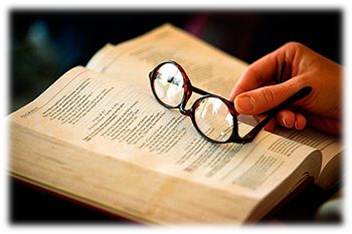 The Scriptures were proven right, often hundreds or more years after it was written, and have been used to
discover or prove certain facts throughout time!
Harmony Of Scriptures & Science Part 1
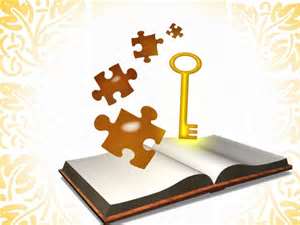 Conclusion (Pt. 1)
God’s word does not conflict or contradict science, but coincides in harmony with it (Defines it!)
Harmony Of Scriptures & Science Part 1
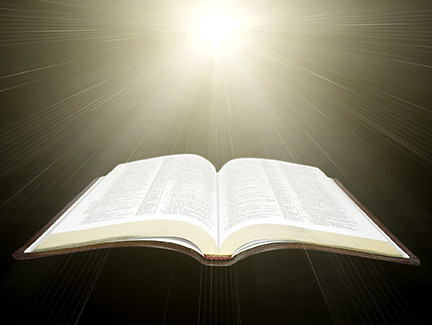 Conclusion
Let us strengthen our faith and be the examples of the truth to the dark world around us!
Harmony Of Scriptures & Science Part 1
“What Must I Do To Be Saved?”
Hear The Gospel (Jn. 5:24; Rom. 10:17)
Believe In Christ (Jn. 3:16-18; Jn. 8:24)
Repent Of Sins (Lk. 13:35; Acts 2:38)
Confess Christ (Mt. 10:32; Rom. 10:10)
Be Baptized (Mk. 16:16; Acts 22:16)
Remain Faithful (Jn. 8:31; Rev. 2:10)
For The Erring Child: 
Repent (Acts 8:22), Confess (I Jn. 1:9), Pray (Acts 8:22)
Harmony Of Scriptures & Science Part 1